МБОУ СОШ № 37
Система работы с родителями в начальной школе
Архангельск
2013
«По ступенькам взросления»
Программа духовно-нравственного развития и воспитания обучающихся на ступени начального общего образования
Цель:
воспитание  и  социально-педагогическая поддержка становления и духовно-нравственного  развития  личности  младшего  школьника
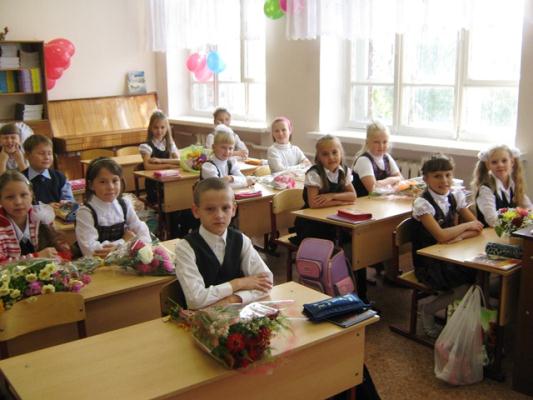 Срок реализации 2010 – 2014 г.
«По ступенькам взросления»
Задачи :
• формирование   патриотических  ценностей, способности к духовному развитию на основе нравственных установок и моральных норм; 
• формирование эстетических потребностей, ценностей и чувств; 
• развитие  трудолюбия, способности к преодолению трудностей, целеустремлённости и настойчивости в достижении результата, реализации творческого потенциала; 
• развитие навыков сотрудничества с педагогами, сверстниками, родителями, старшими детьми в решении общих проблем.
«Предшкольная подготовка»
Первое знакомство с родителями
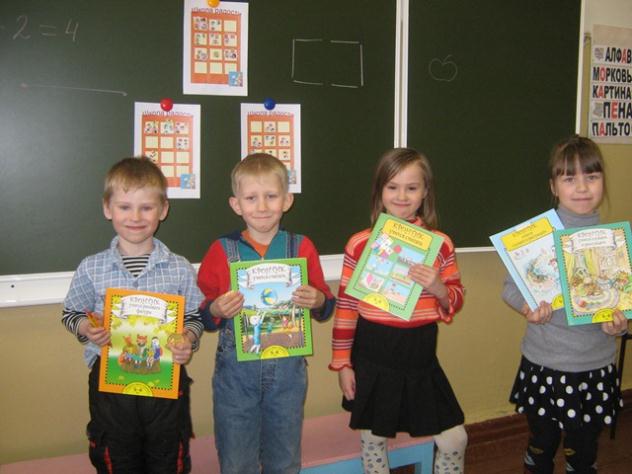 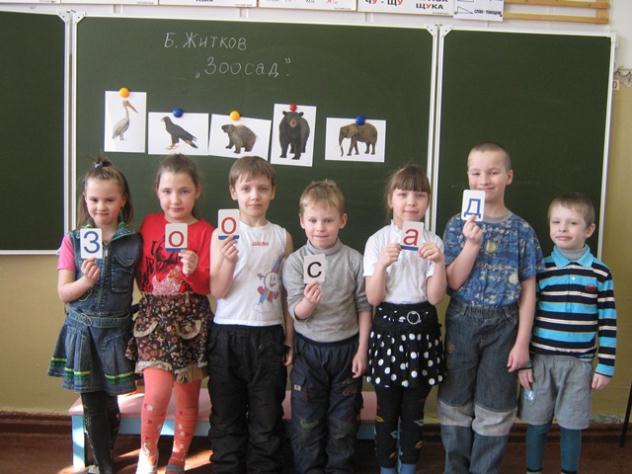 Формы работы с родителями
Родительские собрания
Заседания родительского комитета
Совместные классные часы, праздники
Подготовка КТД
Выезды на экскурсии
Походы 
Участие с детьми в творческих конкурсах
Индивидуальные консультации
Консультации по предметам 
Проектная деятельность
Родительские собрания
Организационные 
 Тематические 
 Обмен мнениями 
 Беседа с элементами  игры 
 Собрание-практикум 
 Деловая  игра 
 Круглый стол
Родительский комитет
Назначается на год по списку детей 
Отвечает за поздравление именинников
Принимает участие в подготовке к различным мероприятиям
Совместные классные часы
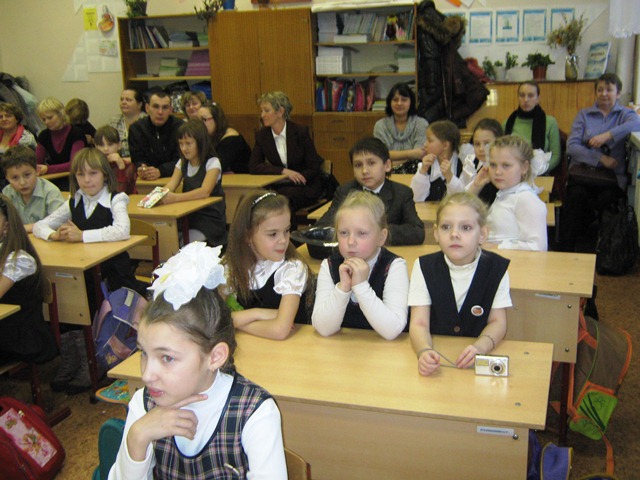 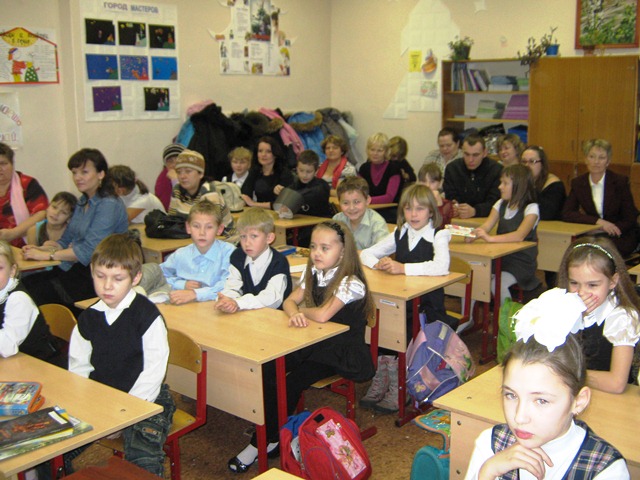 Классные праздники
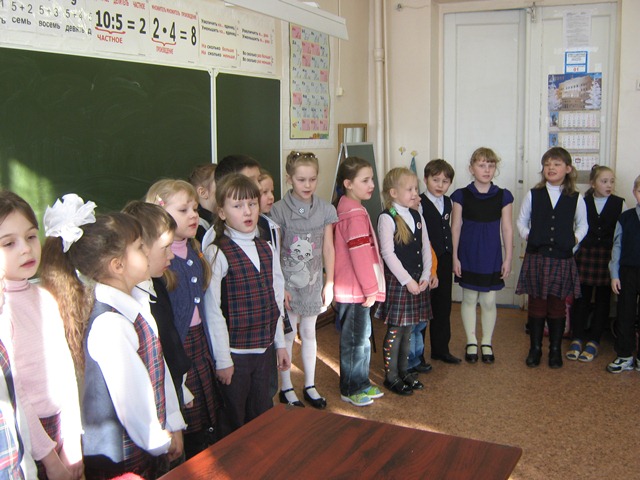 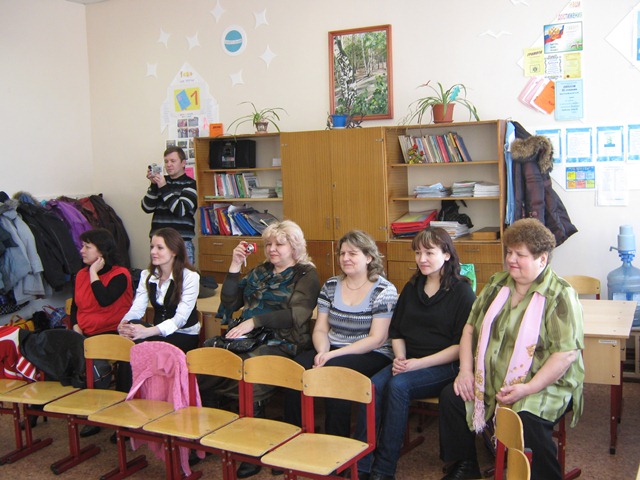 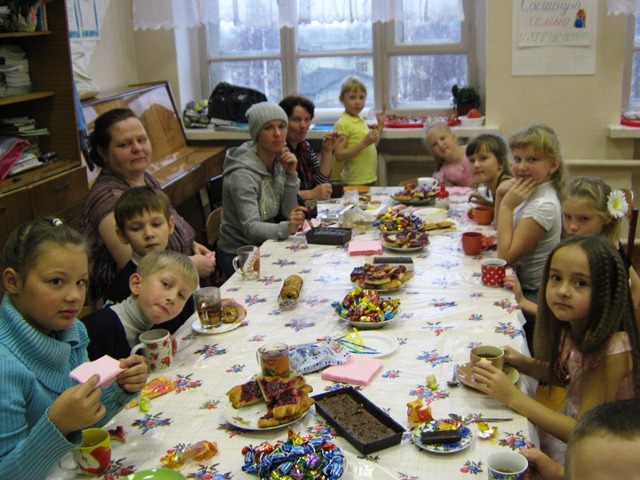 Классные праздники
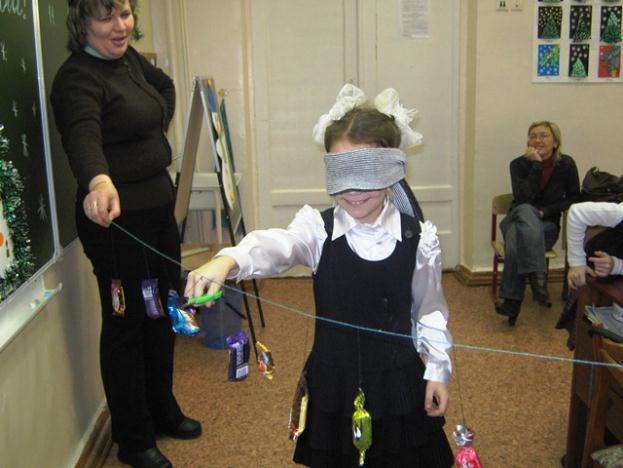 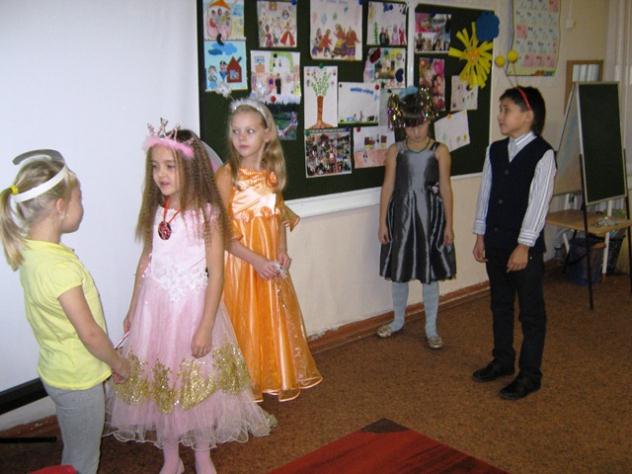 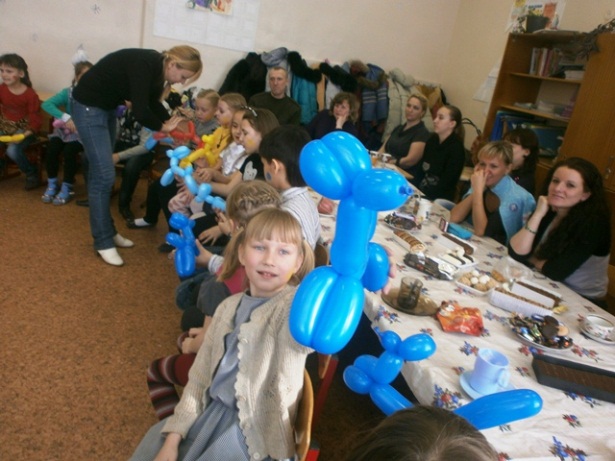 Подготовка КТД
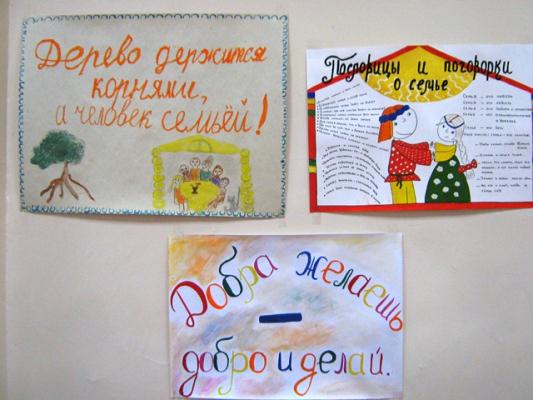 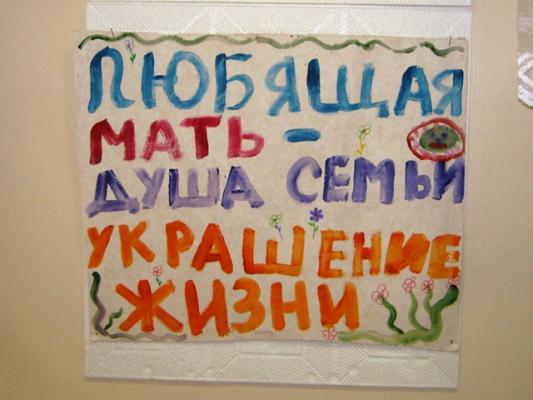 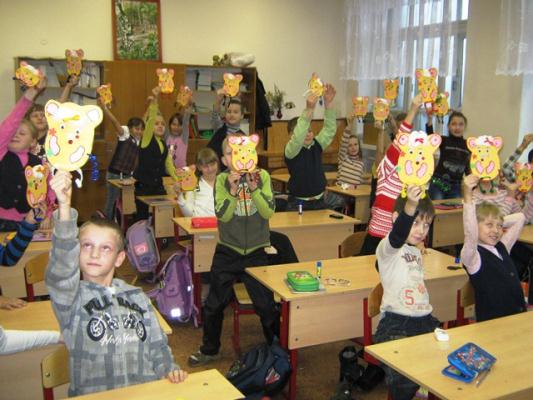 Выезды на экскурсии
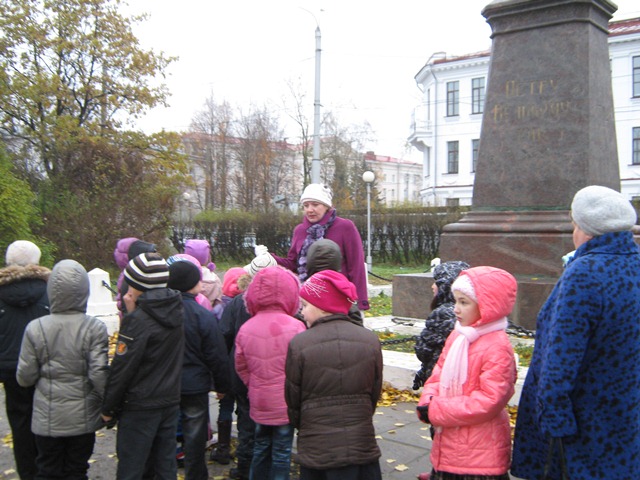 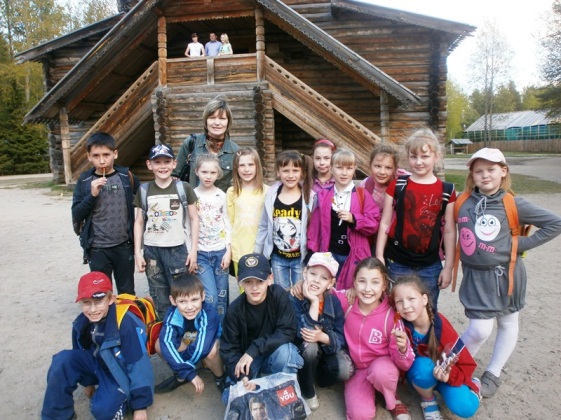 Походы
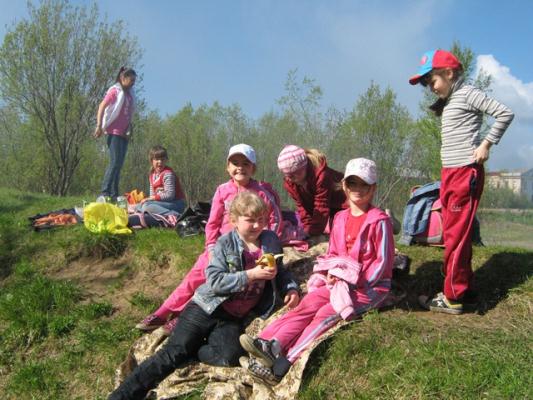 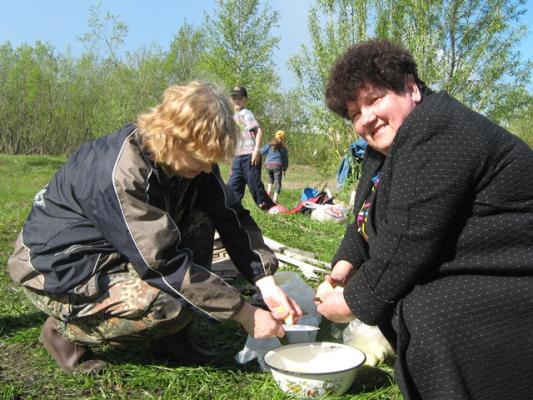 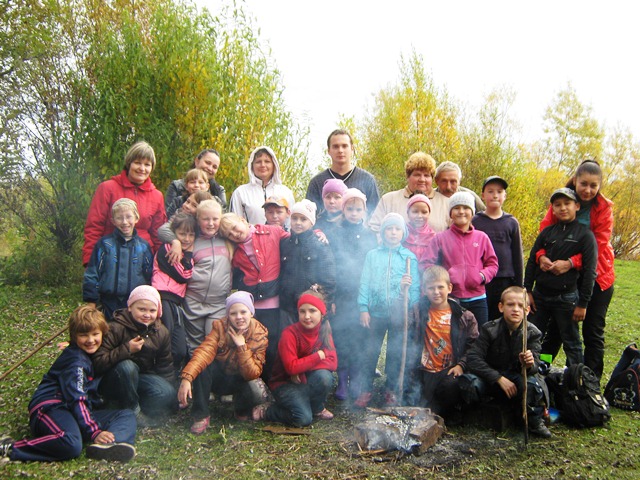 Участие в творческих конкурсах
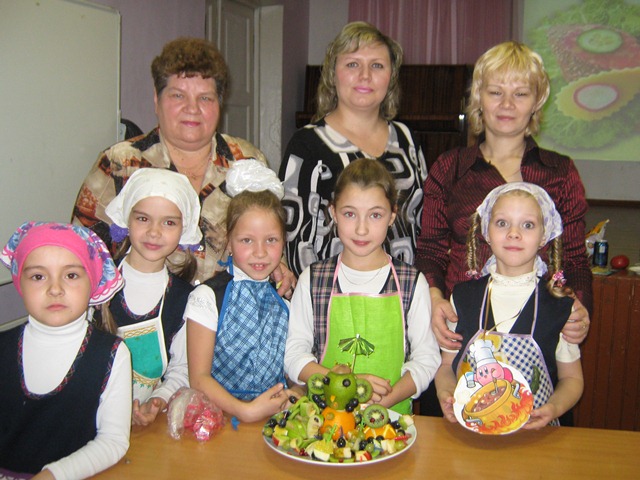 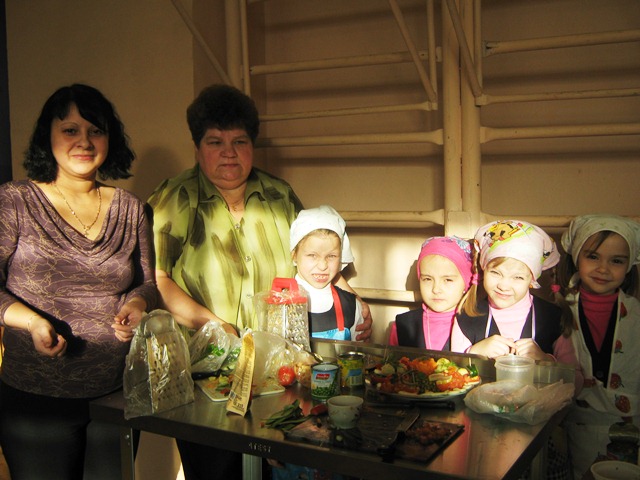 Участие в творческих конкурсах
Школьных 
Городских
Областных
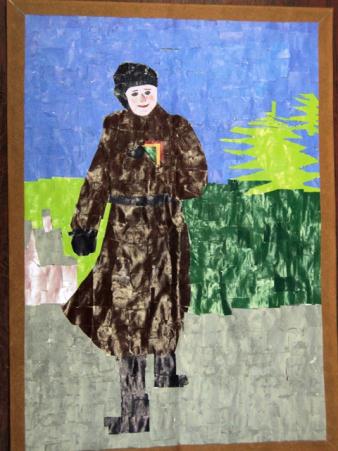 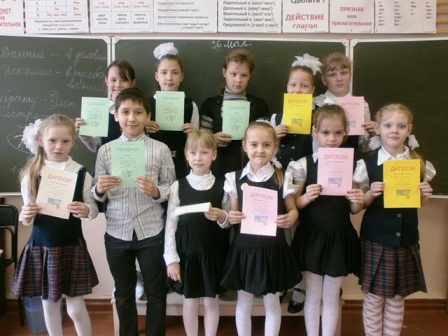 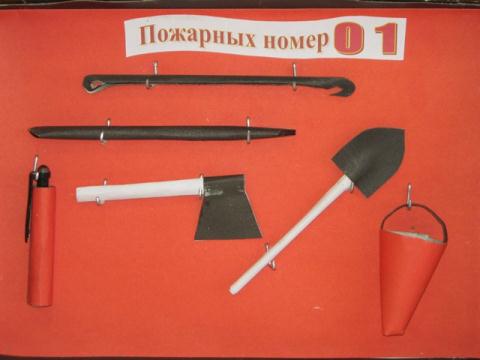 Проектная деятельность
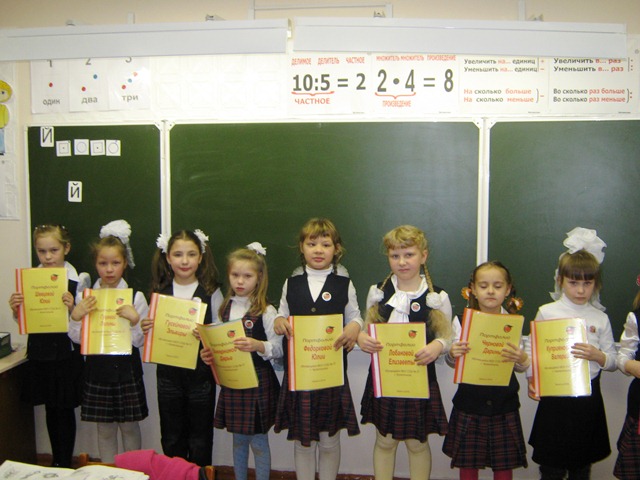 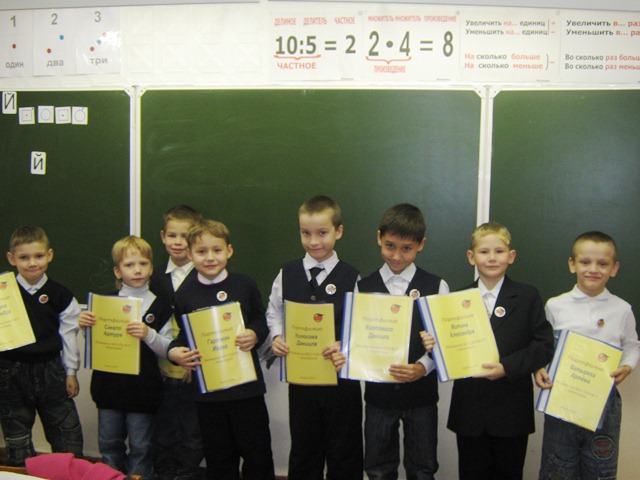 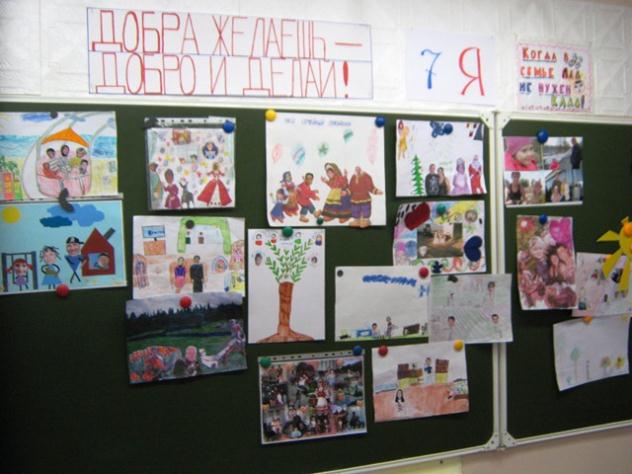 Портфолио 
Моя семья
Моя родословная
Лучше зажечь свечу, чем всю 
жизнь проклинать темноту.
Ф. Абрамов